CMPE 135Object-Oriented Analysis and DesignFebruary 25 Class Meeting
Department of Computer EngineeringSan Jose State UniversitySpring 2021Instructor: Ron Mak
www.cs.sjsu.edu/~mak
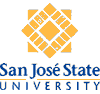 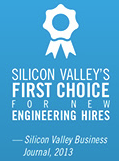 1
Design Principle of No Surprises
Good software design has few, if any, surprises.

Surprises can lead to serious programming errors.
2
Accessors and Mutators
An object’s field (member variable) values together constitute the current state of the object.
A getter method reads the object state without changing it.
A setter method can change the object state.

You should not necessarily provide a setter for every field.
For some classes, setters can be dangerous!
3
Immutable Classes
When you create an instance using a constructor, you also set the object’s initial state.

A class is immutable if after you create an instance using a constructor, you cannot change the state.

How can you design an immutable class?
Make all the fields private.
Provide getters only, no setters.
4
[Speaker Notes: START HERE.]
Sharing References to Mutable Objects
You have to be extra careful if your program passes around references to mutable objects.

If a class contains a field of a mutable type, you might inadvertently change the state of an object that you thought was immutable.
5
Sharing References to Mutable Objects, cont’d
Example: Consider an Employee class that contains the employee’s social security number and birthday only.

The social security number and birthdayof an employee should not change.

Therefore, you want Employee objects to be immutable.
6
Sharing References to Mutable Objects, cont’d
class Employee
{
private:
    string ssn;
    Calendar *birthday;

public:
    string    get_ssn()      const { return ssn; }
    Calendar *get_birthday() const { return birthday; }
}
Dangerous getter function!
7
Sharing References to Mutable Objects, cont’d
Dangerous getter function!



Solution: Method get_birthday() should return a reference to a clone of the employee birthday object to protect the birthday object that’s referenced by the employee object.
Calendar *bd = employee->get_birthday();
bd->set(Calendar::YEAR, 2000);
8
Sharing References to Mutable Objects, cont’d
Dangerous constructor!



Solution: The constructor should create a clone of the Calendar value that’s passed in and store the clone into the object.
Calendar *bd = new GregorianCalendar(1975, 2, 20);
Employee *e  = new Employee("123-45-6789", bd);
bd->set(Calendar::YEAR, 2000);
9
Sharing References to Mutable Objects, cont’d
Immutability is a valuable feature.

If you can make your class immutable, you should.
10
const Fields
Another solution: Declare immutable fields of a class to be const.
Example:
class Employee
{
private:
    const string ssn;
    const Calendar *birthday;

public:
    string    get_ssn()      const { return ssn; }
    Calendar *get_birthday() const { return birthdate; }
}
11
const Fields, cont’d
class Employee
{
private:
    const string ssn;
    const Calendar *birthday;

public:
    const string    get_ssn()      const { return ssn; }
    const Calendar *get_birthday() const { return birthdate; }
}
The value of a const field cannot change after the object has been constructed.
Member variable birthday cannot be changed to refer to another birthdate object.
12
const Fields, cont’d
class Employee
{
private:
    const string ssn;
    const Calendar *birthday;

public:
    const string    get_ssn()      const { return ssn; }
    const Calendar *get_birthday() const { return birthdate; }
}
Advantage: It’s a compile-time error if you forget to initialize a const field.
Disadvantage: If you have two Employee objects emp1 and emp2, you cannot assign emp2 = emp1
13
Separate Accessors and Mutators
Separate the roles of accessors and mutators.

If we call a function to access an object, we don’t expect the object to mutate.

Example of a violation: 

Method next() returns the current token and advances the cursor of the scanner object:it’s both an accessor and a mutator. 
What if you want to read the current token again?
Scanner *in = . . .;string s = in->next();
14
Separate Accessors and Mutators, cont’d
Solution: Use separate accessor and mutator functions.

Rule of thumb: Mutator functions should return void.
string get_current() const;  // accessor: get the current tokenvoid next();              // mutator: advance to the next token
15
Separate Accessors and Mutators, cont’d
Refined rule of thumb: A mutator method can return a value as a convenience, provided there is an accessor function that returns the same value without changing the object’s state.
string get_current() const;  // accessor function
string next();  // mutator function that also returns 
                // the current token for your convenience
16
Side Effects
A side effect is a change to an object’s state due to a method call.

Nasty side effects are unexpected by the programmer.
Surprise!
17
Nasty Side Effect Examples
Calling a getter function changes the value of some object field.

The dangerous proposed setter functions of our original Day class.

A function call changes the value of an argument that’s passed by the call.

A function call changes the value of a global variable or a static member variable of a class.
18
Example Side Effect
Basic date string parser:




Advanced: Parse multiple dates in the string.


Side effect: Function parse() updates argument index to the string index of the next date.

A better design: Add an index field to the DateParser class.
string date_string = "September 17, 2020";
DateParser *date_parser = new DateParser();Date *d = date_parser->parse(date_string);
int index = 0;Date *d = date_parser->parse(date_string, index);
19
Review: Principle of Information Hiding
A class should expose as few public member variables and as few public member functions as possible.

All other fields and functions should be hidden from class users by making them private.
Supports reliability and flexibility.

In most cases, the member variables of a class should be made private, and users of the class should only use the public getters and setters.
20
The Law of Demeter
AKA: Principle of Least Knowledge

Summary (https://en.wikipedia.org/wiki/Law_of_Demeter)

Each class should have only limited knowledge about other class, and only about classes “closely” related to the current class.

Each class should only talk to its friends.Don't talk to strangers.

Only talk to your immediate friends.
21
The Law of Demeter, cont’d
A member function should only use:
Member variables of its class
Its function parameters
Objects that it constructs with new

To obey this law:

A method should never return a reference to an object that is part of its internal representation.
Return a deep-copy clone instead.

A class should have sole responsibility to interact with objects that are part of its internal representation.
22
The Law of Demeter, cont’d
The law enables the member functions of a class to modify the internal structure of the class without modifying its public interface.

Encapsulation!
Loose coupling!
23
How Good is an Interface?
Who is the user of a class that you write?

Other programmers?

Perhaps you yourself, later!
24
How Good is an Interface? cont’d
Class designer priorities (you, the developer)

Efficient algorithm
Convenient coding
etc.

Class user priorities (other developers)

Easy to use
Well documented
Don’t have to understand the implementation
etc.
25
How Good is an Interface? cont’d
Is there a “conflict of interest” if you’re both the class designer and the class user?

Can you make the right engineering tradeoffs?
26
Cohesion
A cohesive class implements a single abstraction or responsibility.

Member functions should be related to this single abstraction. 
Implement the behavior of the class.
27
Cohesion, cont’d
Why is this a badly designed class?






Method processCommand() doesn’t belong.
Delegate command processing to another class.
class Mailbox {
public:    void add_message(Message *msg);     Message *get_current_message();    Message *remove_current_message();     void process_command(string command);     ... }
28
Completeness
Support operations for a well-defined abstraction. 

A potentially bad example: The Time class:



How many milliseconds have elapsed? 
No such operation in the Time class.

Does it fall outside the responsibility scope? 
We have before(), after(), get_time()
Time start = new Time();// do some workTime end = new Time();
29
Completeness, cont’d
If you encounter an incomplete class:

Negotiate with the class designer.
Fill in what’s missing with a subclass.
30
Convenience
A good interface makes all tasks possible and common tasks simple.

Example of inconvenience: The C++ string class 

Why are stoi, stof, to_string, etc. individual functions and not member functions of class string?
To shift all the letters of a string to upper or lower case, you need to call the complicated transform function.
How to do a case-insensitive string comparison?
31
Clarity
Confused programmers write buggy code.

Example: The C++ list class has many ways to insert elements into a list. Confusing.
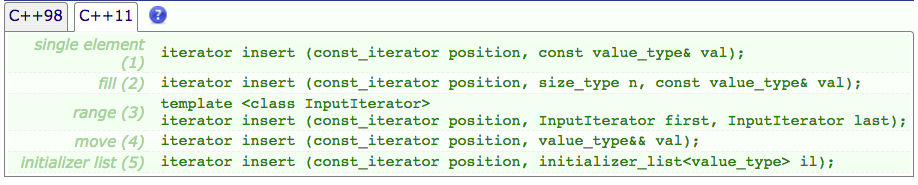 http://www.cplusplus.com/reference/list/list/insert/
32
Consistency
Related features of a class should have matching 

names 
parameters 
return values 
behavior 

A bad example: Why is month 0-based?
new GregorianCalendar(year, month-1, day)
33
Consistency, cont’d
Another example: The C++ vector class 

A vector can be indexed using an integer value enclosed in [ and ] or by calling member function at with an integer value.

But other member functions such as insert() and erase() require iterators to indicate positions within the vector.
34
Assignment #3
Implement the first version of the Rock-Paper-Scissors game.
Each game has 20 rounds.
Prompt the human player for each round’s choice.
The computer makes a random choice.

What will change in the future?
How the opposing (i.e., human) player’s choices are obtained.
How the computer makes its choices(it won’t always be random).
35
Assignment #3, cont’d
In a short (2- or 3-page) report, describe:

How you encapsulated code that will change.
How you used the Law of Demeter.
Examples of your cohesive classes.
Examples of your loosely-coupled classes.

Due Friday, March 5.
36